Engineering and Applied Science Tribunal
General Meeting
May 11, 2015
Agenda:
Officer Reports
Committee Reports
Raffle
Purpose
What we are: CEAS Branch of Student Government
What we do:
Host programs for the college
Input on curriculum, grievances, and student/faculty relations
Improve student experience in the college
CEAS TRIBUNAL EXECUTIVE STRUCTURE
President
Senators (X2)
Secretary
Treasurer
Vice President
Associate Vice President
Technology
Career Fair
Public Affairs
FELD
EWeek
SOCC
Luau
Recognition
Special Events
Collegiate Affairs
OFFICERS are in black. COMMITTEE CHAIRS are in red.
Tribunal Officers
Tribunal Executives
Officer Reports
Officer: 
Carlo Perottino
President
Any questions or comments about the college or Tribunal? Email me!
perottca@mail.uc.edu
Officer: 
Maggie Connell
Vice President
None
Officer: 
Dane Sowers
Associate Vice President
Office Hours:
Tuesday, 1pm-2pm
Baldwin 650
Officer:
Max Inniger
Treasurer
None
Officer:
McKenzie Kinzbach
Secretary
Please sign in at the back of the room
Must attend and sign in at minimum of 4 meetings each semester to having voting rights
Officers:
John Lewnard
Varun Nagarajan
Senators
John Lewnard
Office Hours:
Monday, 10:30am-11:30am, Baldwin 650
Varun Nagarajan
Office Hours:
Monday, 6pm-7pm, Baldwin 650
Committee Reports
Committee Chair:
Meredith Meads
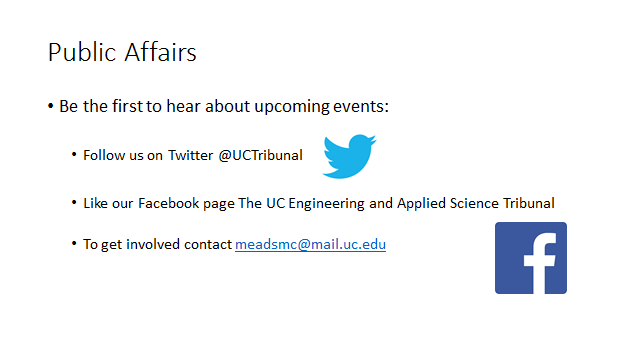 Committee Chair:
Samantha Dunker
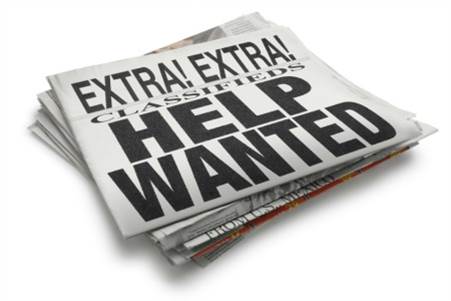 Special Events
Great way to get involved and gain leadership experience
Open coordinator positions:
Community Service
Reds Game
Downtown Day
Planning events for the Fall/Spring
Or other events you would like to put on!!

See me after the meeting if you’d like to get involved!
Or email Sam Dunker
dunkerse@mail.uc.edu
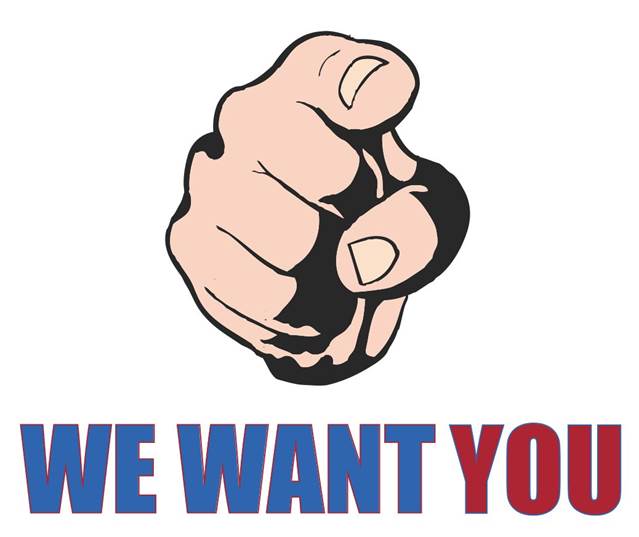 Other Announcements
RAFFLE!
Constructive Criticism
What do you like/dislike about the college?
Comments / Questions?
questions.ceastribunal@gmail.com


What would you like to see Tribunal do next?
Next Meeting:
June 1, 2015
5:30pm
525 Old Chem